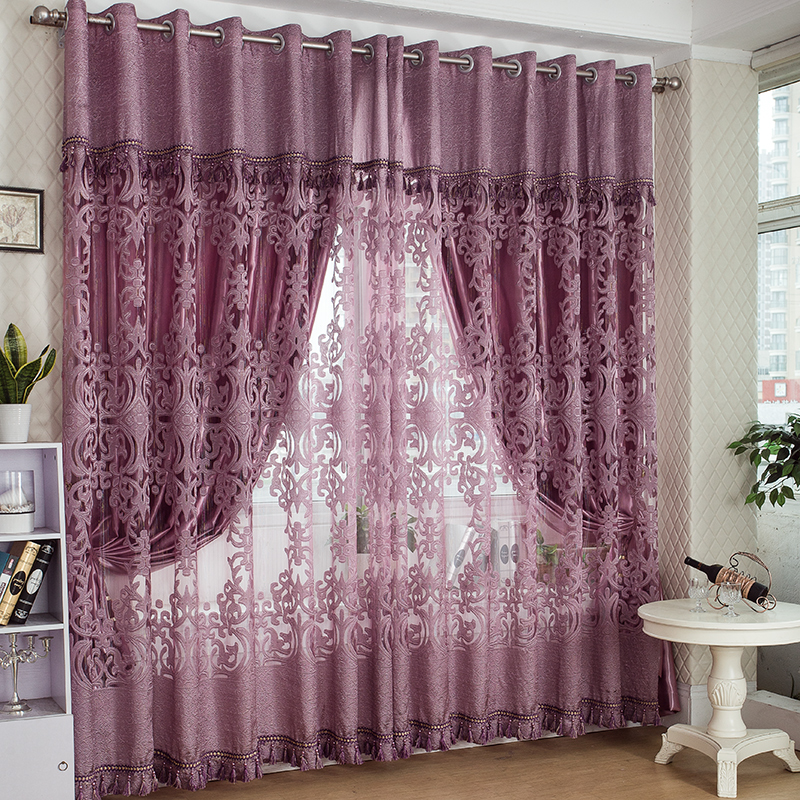 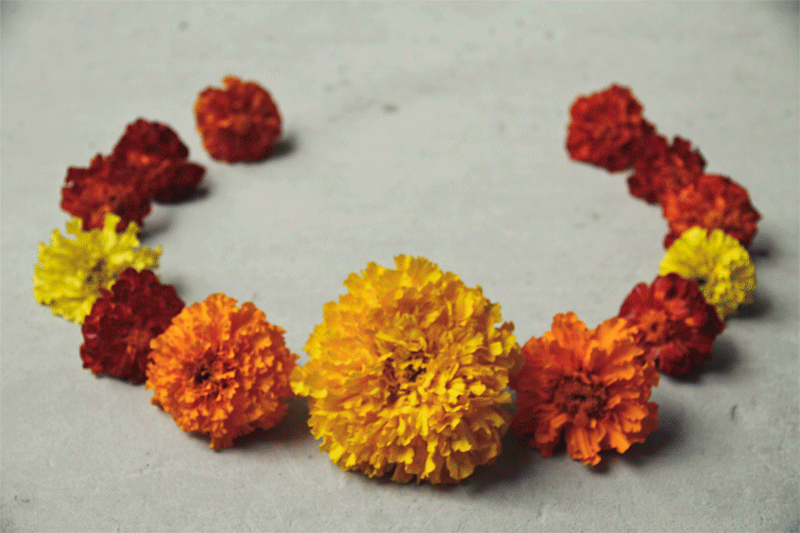 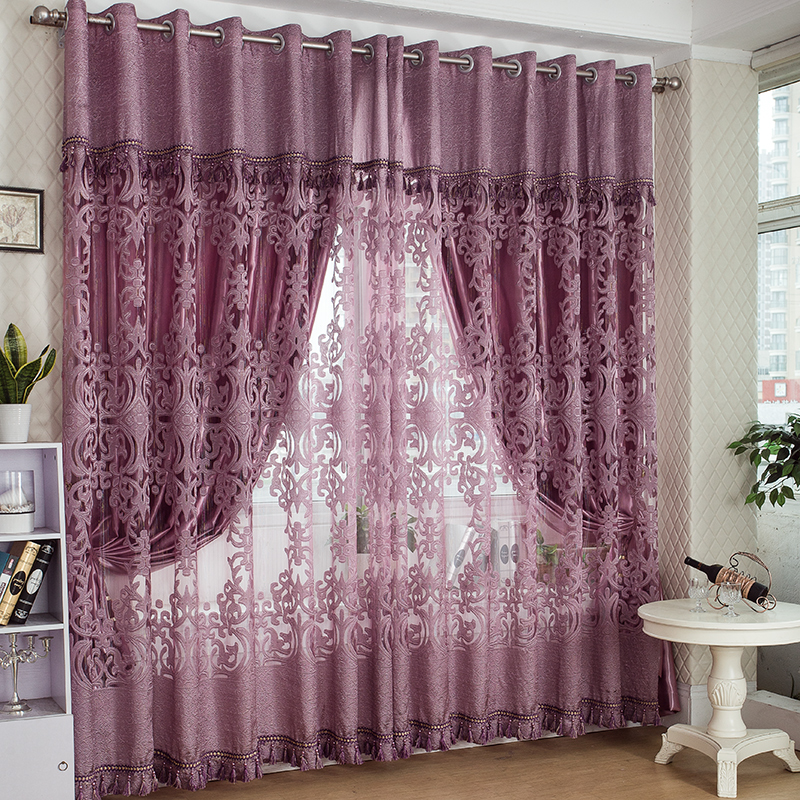 স্বাগতম
পরিচিতি
শিক্ষক পরিচিতি






মোঃ আব্দুর রাজ্জাক
সহকারী শিক্ষক (ICT) 
গোলাপগঞ্জ উচ্চ বিদ্যালয়
নবাবগঞ্জ, দিনাজপুর।
E-mail-razzict@gmail.com
পাঠ পরিচিতি

পাঠ পরিচিতি
শ্রেণি: অষ্টম 
বিষয়: বাংলা প্রথম পত্র
অধ্যায়-06
সময়: 5০ মিনিট
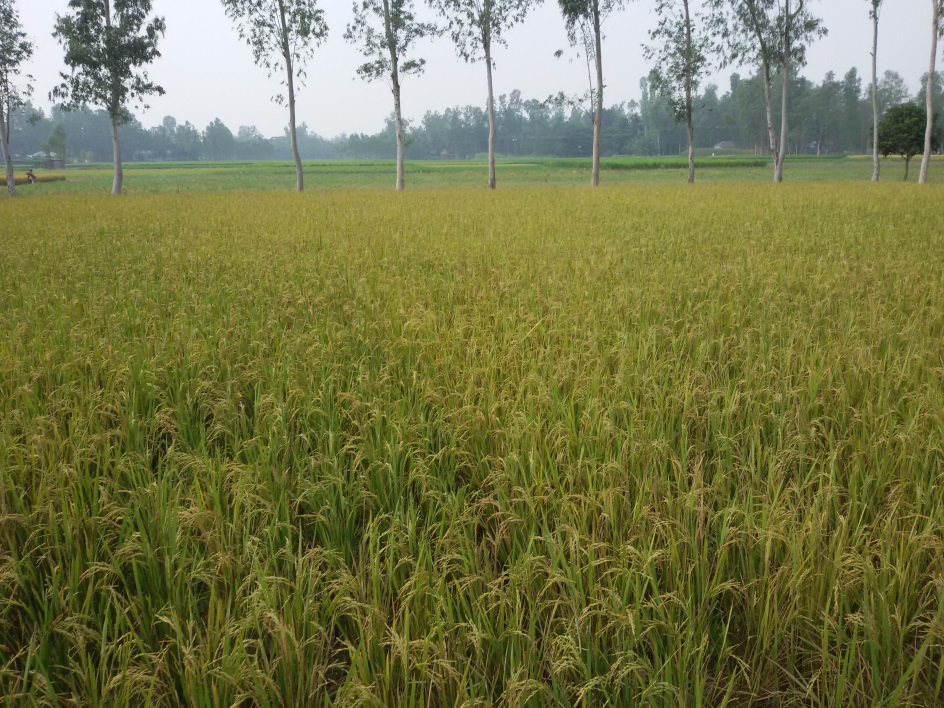 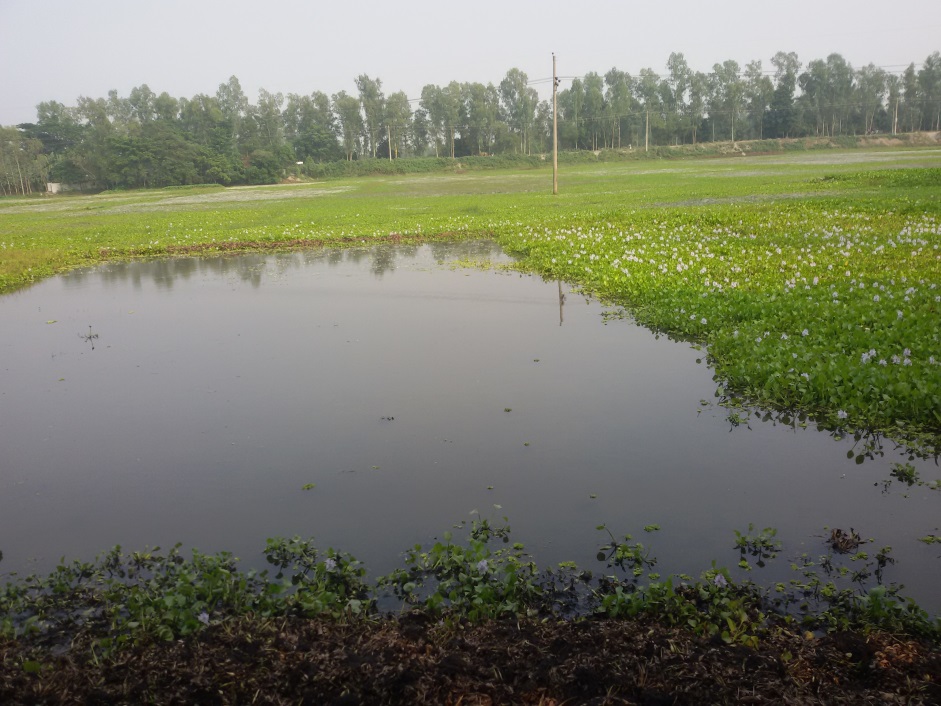 বার বার কি সেখানে ফিরে যেতে ইচ্ছে করে?
তোমরা কি গ্রামে  বেড়াতে যাও?
ছবিগুলো  কোথাকার?
গ্রামের
1/16/2020
3
আবার আসিব ফিরে
               জীবনানন্দ দাশ
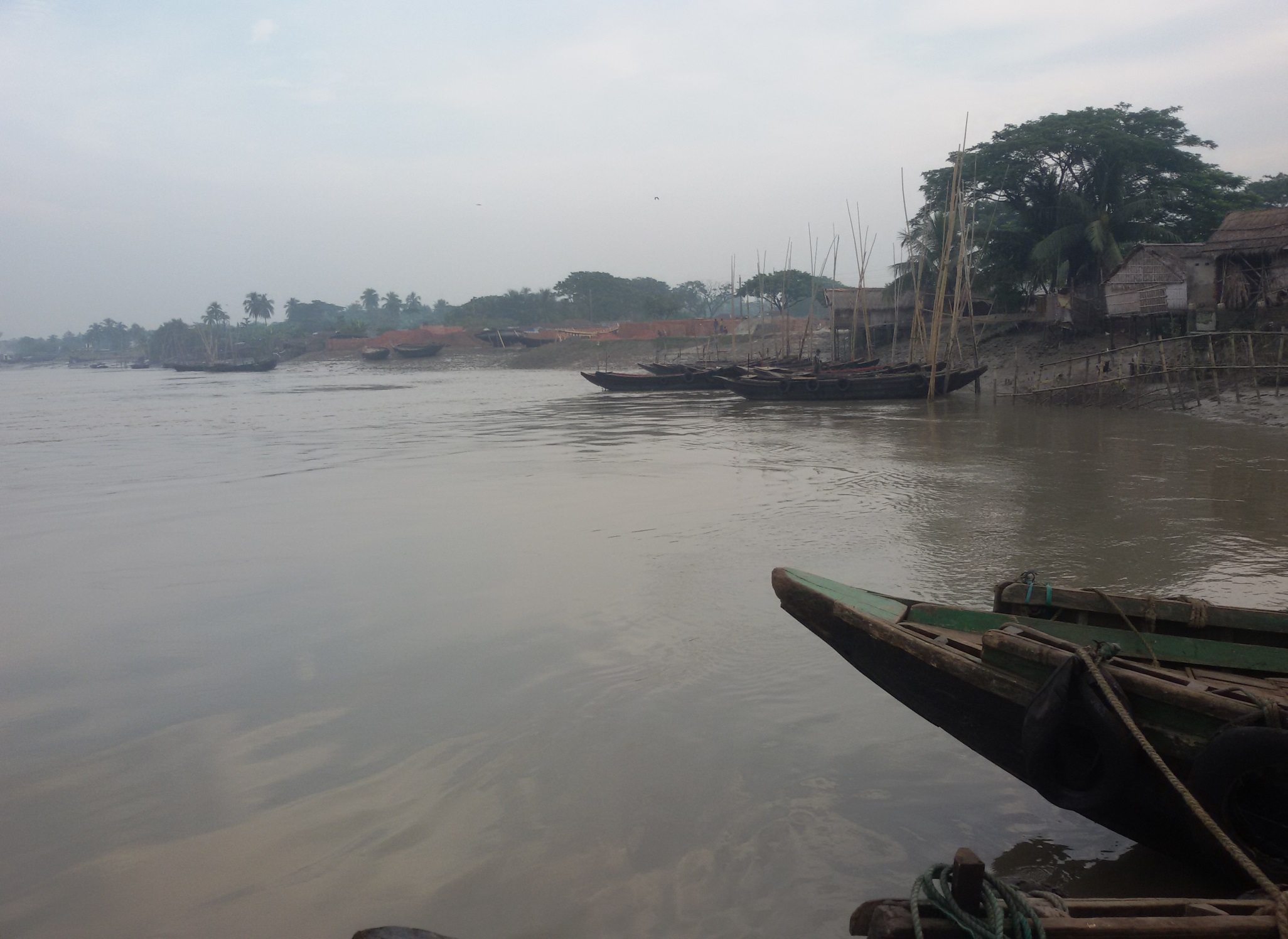 4
শিখনফল
এই পাঠ শেষে শিক্ষার্থীরা-
১। কবি পরিচিতি  বর্ণনা করতে পারবে।
২।  কবিতাটি শুদ্ধ উচ্চারণে পড়তে পারবে।
৩। নতুন শব্দগুলোর অর্থসহ বাক্য ও অনুচ্ছেদ গঠন করতে পারবে।   
৪। কবিতাটির চরণসমূহের ভাবার্থ বিশ্লেষণ করতে পারবে।
1/16/2020
5
কবি পরিচিতি
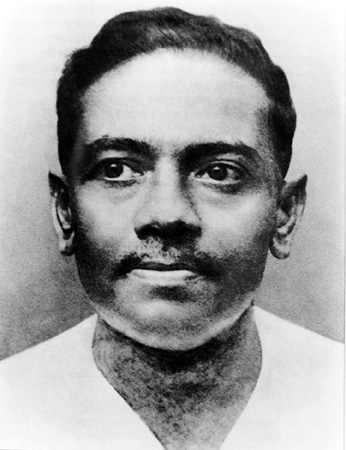 জন্ম:
বরিশাল
স্থান:
১8৯৯ খ্রিস্টাব্দের 
১৭ ফেব্রুয়ারিতে
মৃত্যু:
১৯৫৪ খ্রিস্টাব্দে র ২২ অক্টোবর কলকাতায় এক ট্রাম দুর্ঘটনায় নিহত হন
6
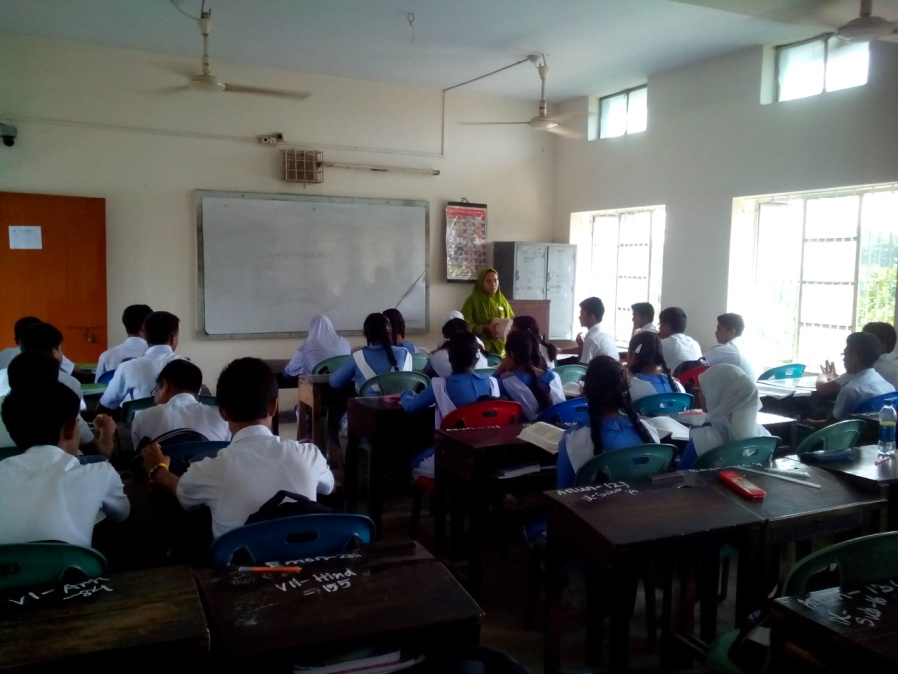 আদর্শ পাঠ
আবৃত্তি শুনি
1/16/2020
7
সরব পাঠ
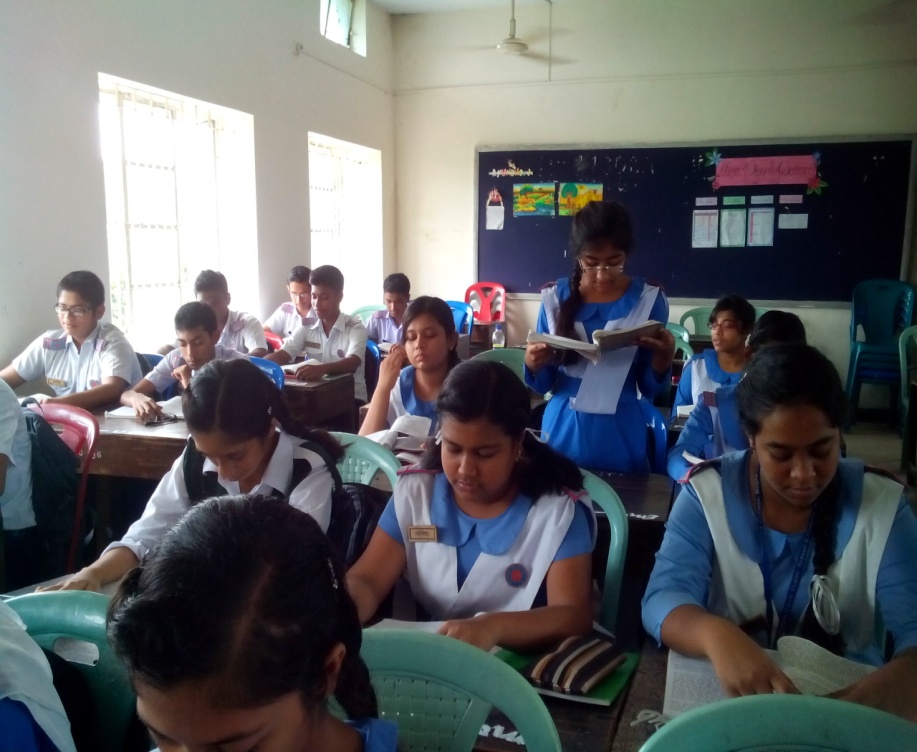 1/16/2020
8
এসো আজকের পাঠের নতুন শব্দার্থসমূহ শিখে নেই
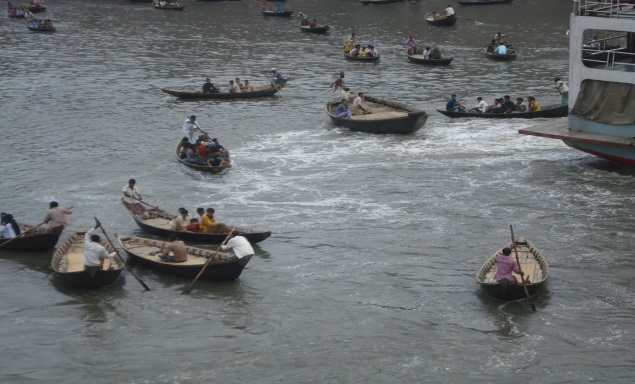 ডিঙা
ছোট নৌকা
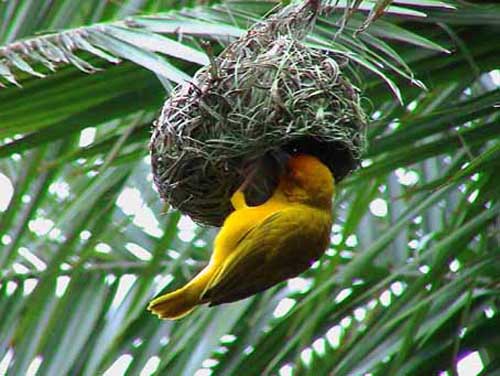 পাখির বাসায়
নীড়ে
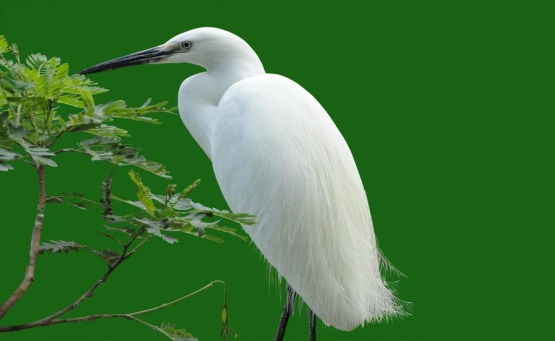 ধবল
সাদা
9
জোড়ায় কাজ
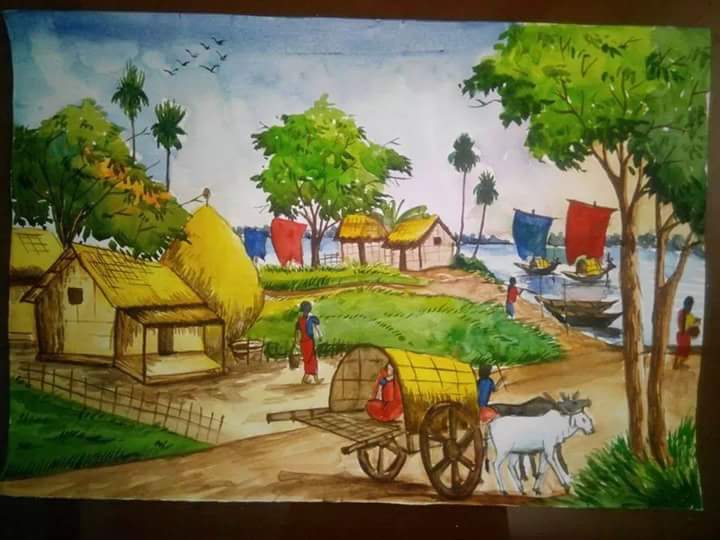 উপরের  ছবিটি ভালোভাবে দেখে  5টি বাক্য  লেখ।
10
[Speaker Notes: এখানে শিক্ষক যেকোন  পাঠ সংশ্লিষ্ট ছবি বা প্রশ্ন দিয়ে দিয়ে জোড়ায় কাজ দিতে পারেন।]
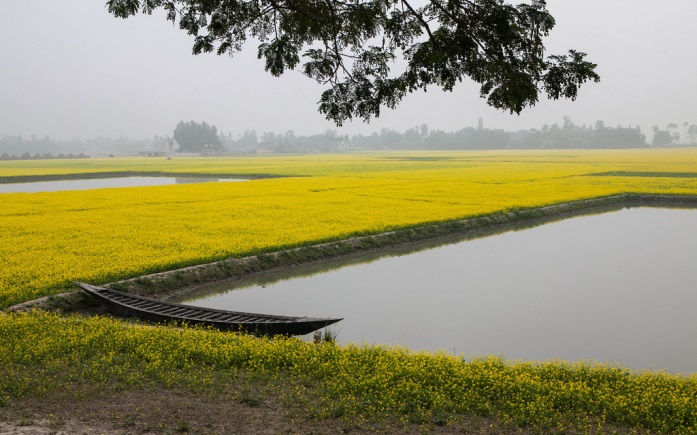 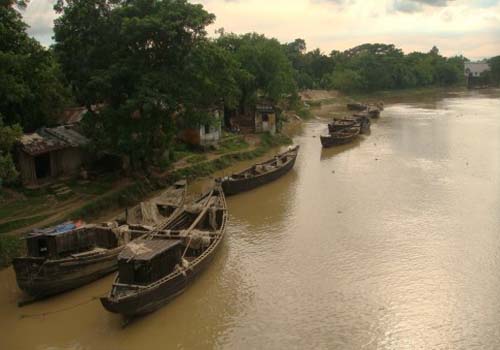 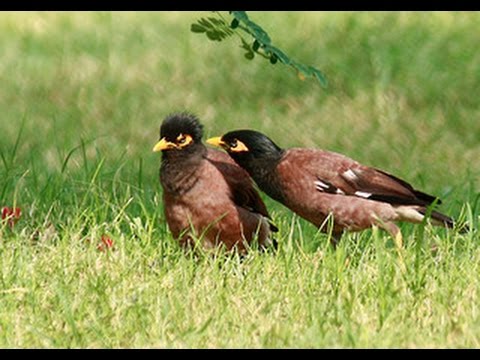 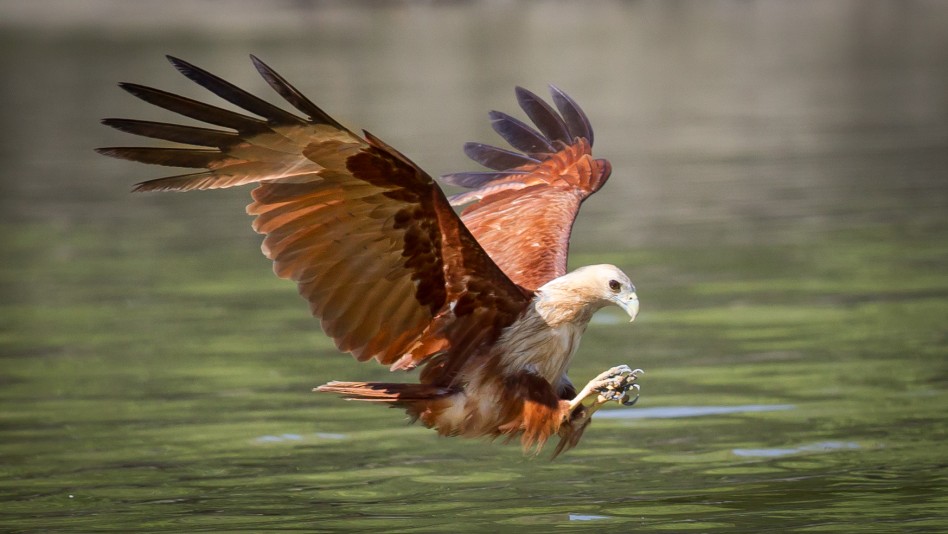 আবার আসিব ফিরে ধানসিঁড়িটির তীরে -  এই বাংলায়
 হয়তো মানুষ নয়- হয়তো বা শঙ্খচিল শালিকের বেশে;
11
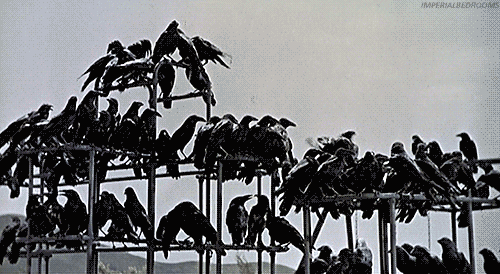 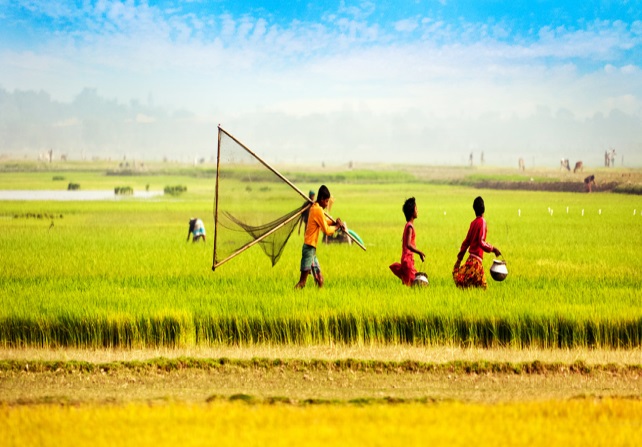 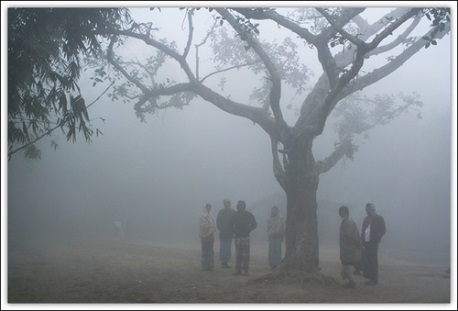 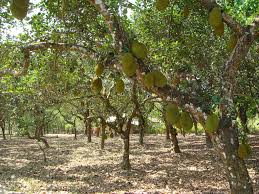 হয়তো ভোরের কাক হয়ে এই কার্তিকের নবান্নের দেশে
কুয়াশার বুকে ভেসে একদিন আসিব এ কাঁঠাল-ছায়ায়;
1/16/2020
12
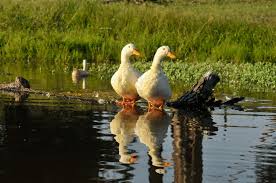 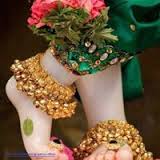 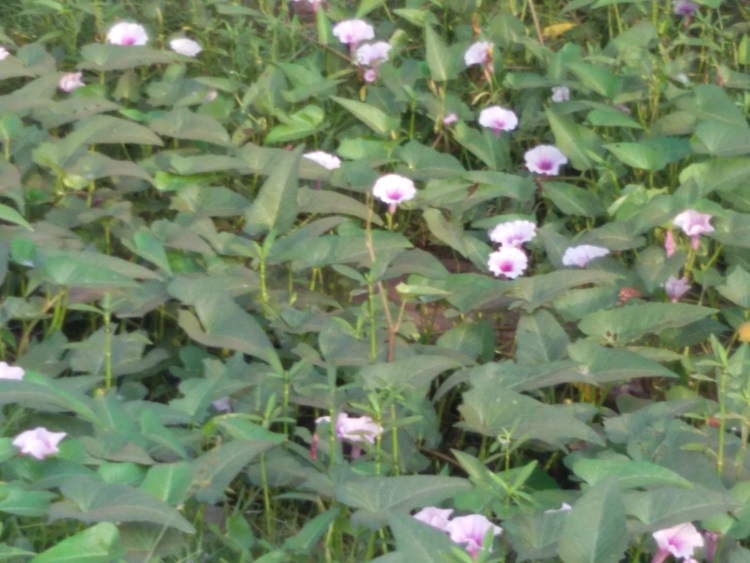 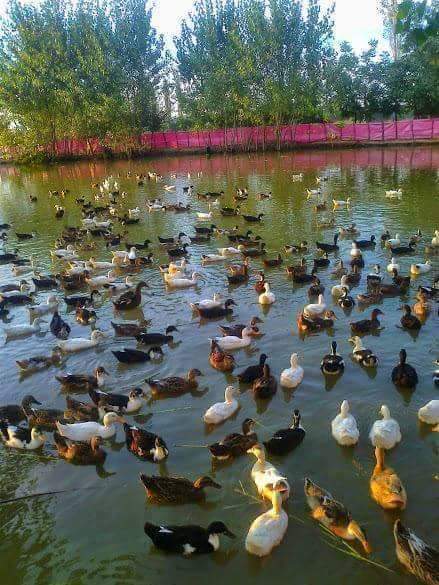 হয়তো বা হাঁস হবো- কিশোরীর ঘুঙুর রহিবে লাল পায়,
সারাদিন কেটে  যাবে কলমির গন্ধভরা  জলে ভেসে ভেসে;
1/16/2020
13
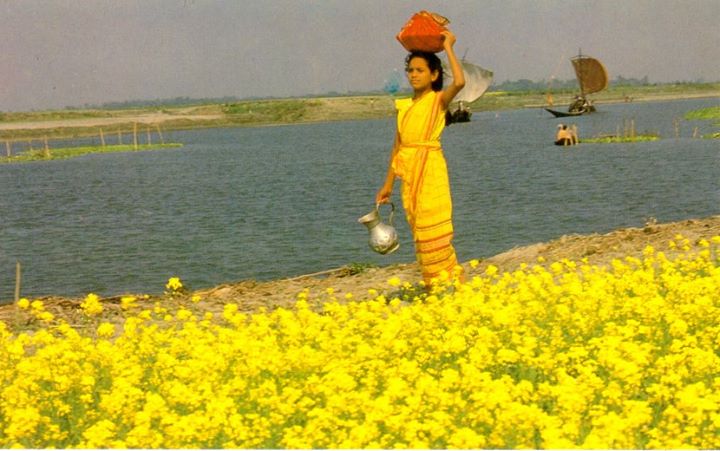 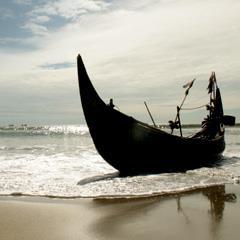 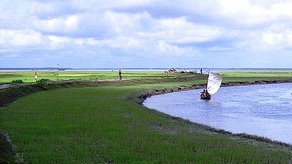 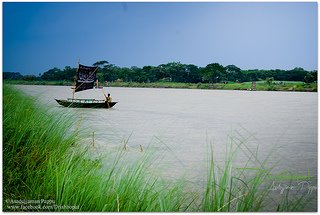 আবার আসিব আমি বাংলার নদী মাঠ খেত ভালোবেসে
জলাঙ্গীর ঢেউয়ে ভেজা বাংলার এ  সবুজ করুণ ডাঙায়;
1/16/2020
14
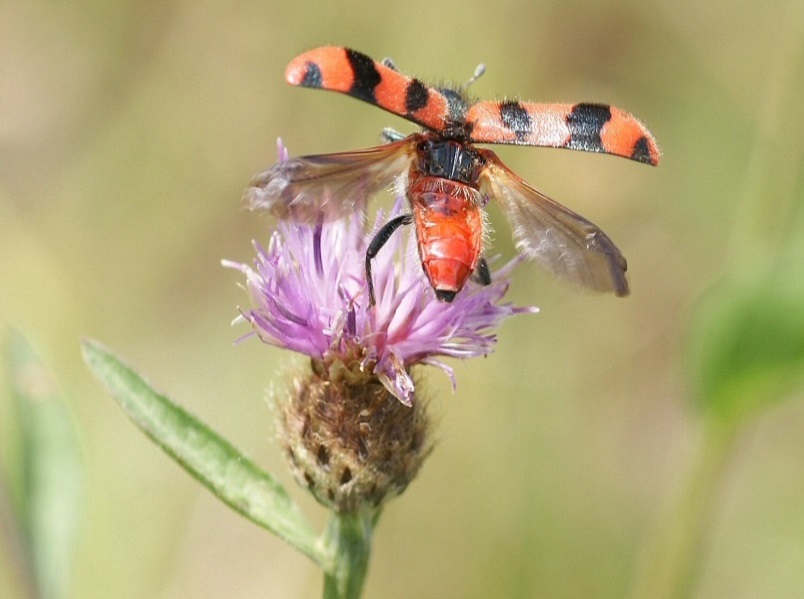 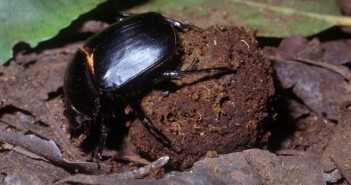 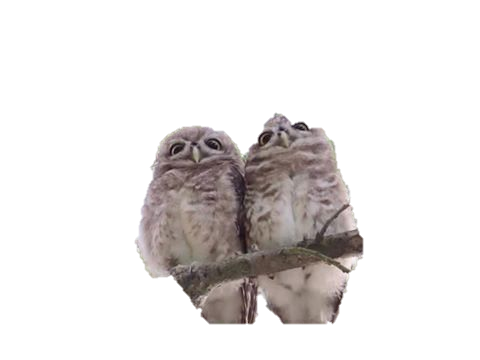 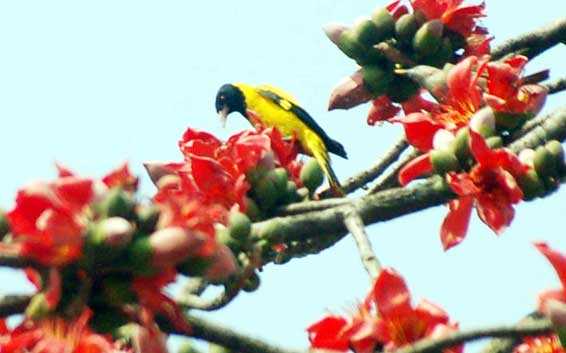 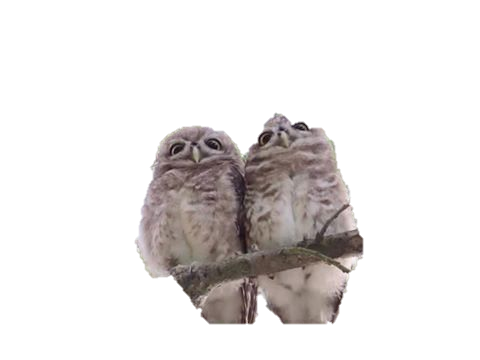 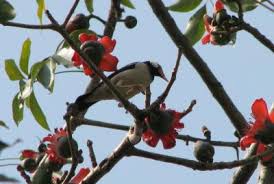 হয়তো দেখিবে চেয়ে সুদর্শন উড়িতেছে  সন্ধ্যার বাতাসে;
 হয়তো শুনিবে এক লক্ষ্মীপেঁচা ডাকিতেছে শিমুলের ডালে;
1/16/2020
15
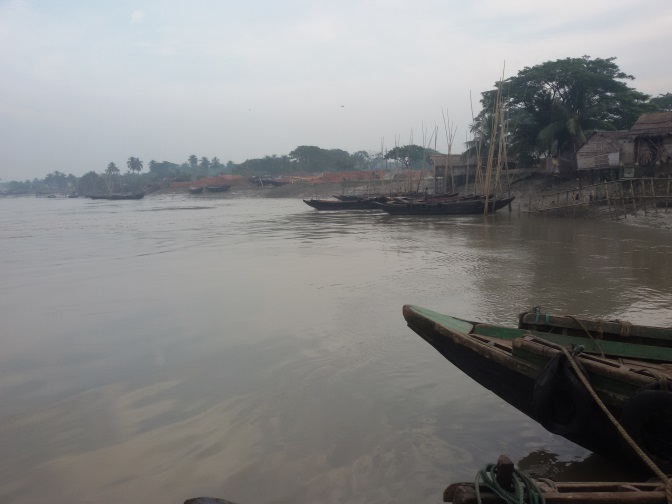 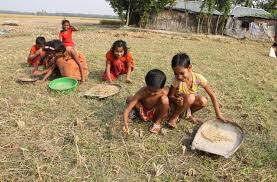 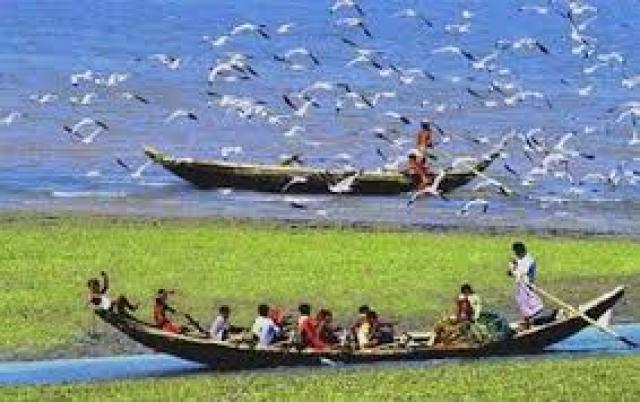 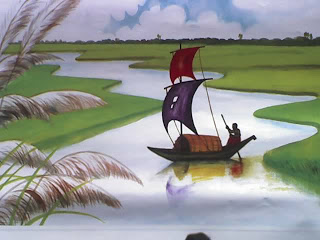 হয়তো  খইয়ের ধান ছড়াতেছে শিশু এক উঠানের ঘাসে;
রূপসার ঘোলা জলে হয়তো কিশোর এক সাদা ছেঁড়া পালে
1/16/2020
16
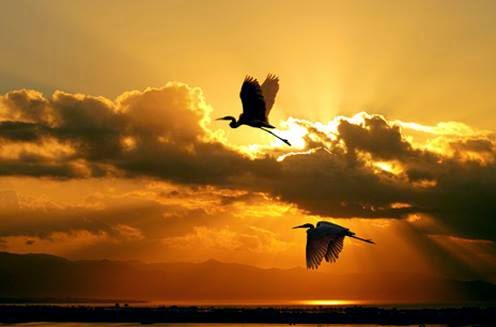 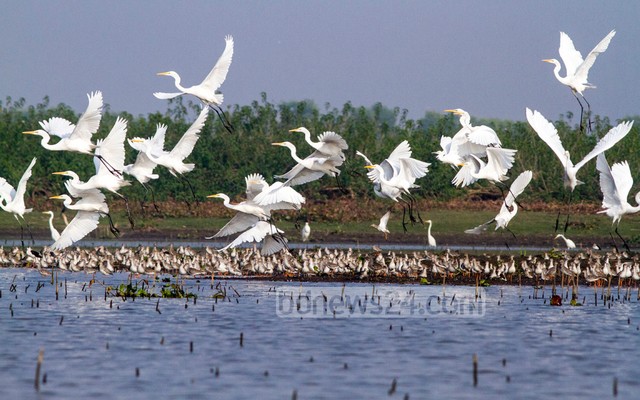 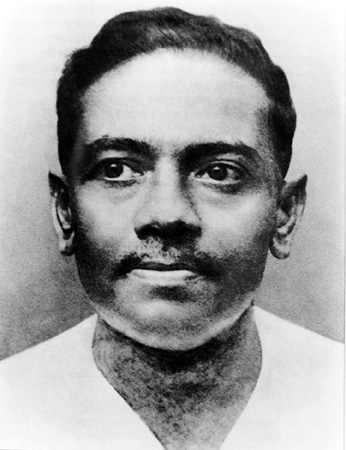 ডিঙা বায়; রাঙা মেঘ সাঁতরায়ে অন্ধকারে আসিতেছে নীড়ে
দেখিবে ধবল বক; আমারেই পাবে তুমি ইহাদের ভিড়ে।
1/16/2020
17
[Speaker Notes: এই স্লাইডে  একের পর এক  ছবিগুলো   আসবে  এবং শিক্ষার্থীদের প্রশ্ন করা হবে:  ছবিগুলো  দেখানো হবে।  এরপর বিষয়বস্তু আলোচনা করা হবে।]
দলগত কাজ
1/16/2020
18
মূল্যায়ন
সঠিক উত্তরের জন্য এখানে ক্লিক করুন
বহুনির্বাচনী প্রশ্ন
১। কবি তাঁর লেখনিতে কী ধারণ করতেন?
√
(ক) প্রকৃতি
খ প্রকৃতির বিচিত্র রঙ, রূপের
(গ) শিশুদের ভাবনা
(ঘ) মেহনতি মানূষের মুক্তির সংগ্রাম
২।  কবি কেন বার বার  ধানসিঁড়িটির তীরে ফিরে আসতে চান?
(খ) নদী ভাঙ্গনের জন্য
(ক)  সময় কাটানোর কারণে
√
(গ)  প্রকৃতির সাথে মমতার কারণে
(ঘ) দেখার আকুলতা
সঠিক উত্তরের জন্য এখানে ক্লিক করুন
বহুনির্বাচনী প্রশ্ন
৩। নবান্নের দেশে  যা হয়-
i.  নতুন ধান কাটার পর উৎসব হয়
ii. দুধ, গুড়, নারকেলের সঙ্গে মিশিয়ে নতুন আতপ চালের ভাত খাওয়া হয়।
iii.  ধনীরা  আরাম-আয়েসে থাকে
নিচের কোনটি সঠিক?
খ) ii ও iii.
(ক) iও ii
√
(গ) i ও iii
(ঘ) i, ii ও iii.
বাড়ির কাজ
তোমাকে যদি কোন নদীর কাছে  বেড়াতে নিয়ে যাওয়া হয় তখন তুমি  কী কী করবে তা একটি অনুচ্ছেদ আকারে লিখে আনবে।
1/16/2020
21
বাড়ির কাজ
শারীরিক বা মানসিকভাবে অসুস্থ শিশুদের প্রতি সামাজিক সচেতনতা সৃষ্টির জন্যে একটি পরিকল্পনা    তৈরি কর।
1/16/2020
22
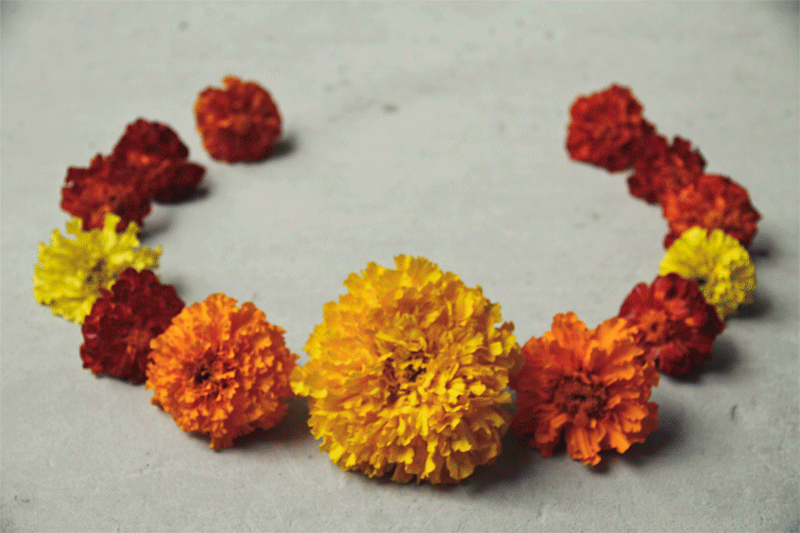 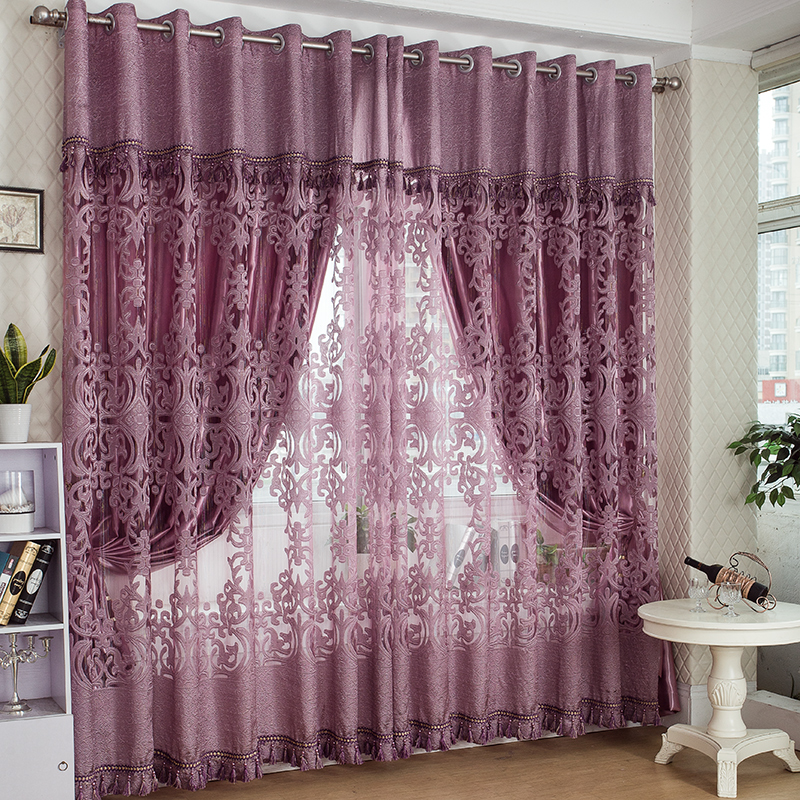 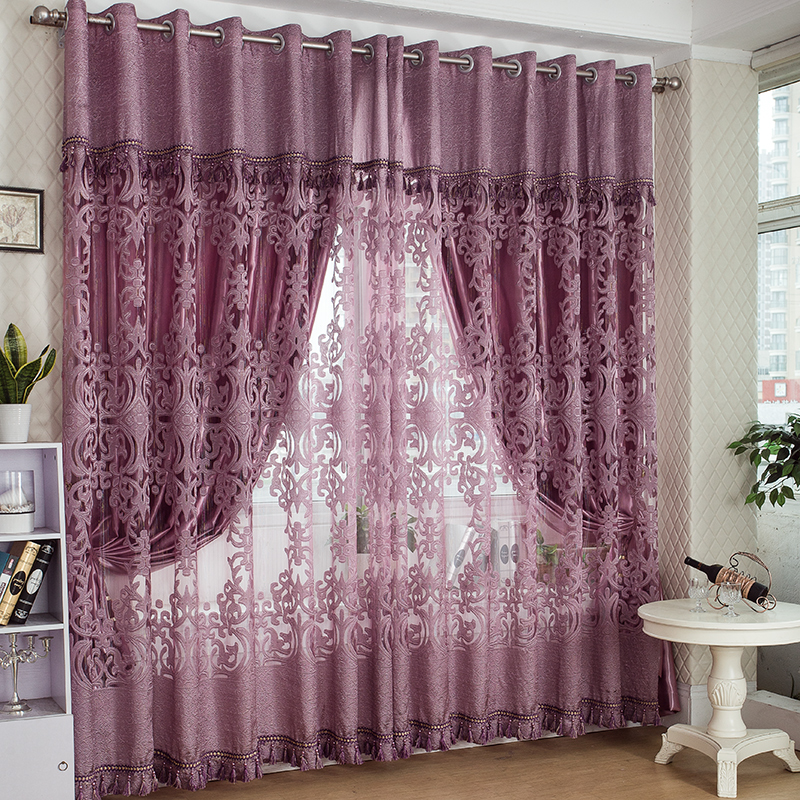 ধন্যবাদ